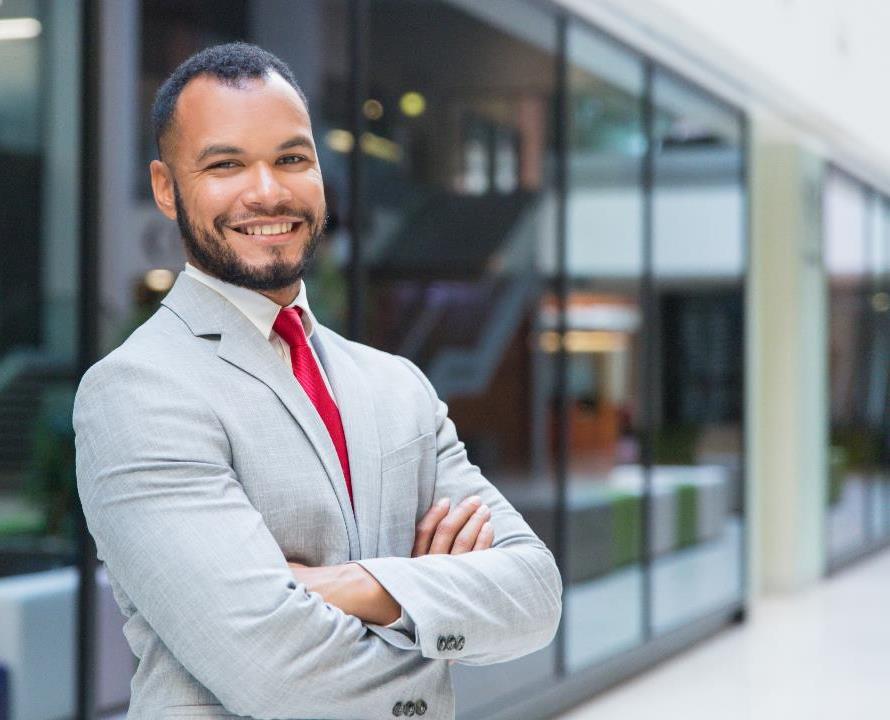 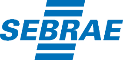 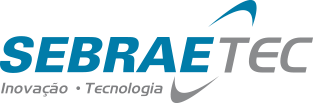 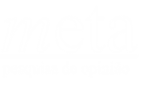 Fevereiro de 2020
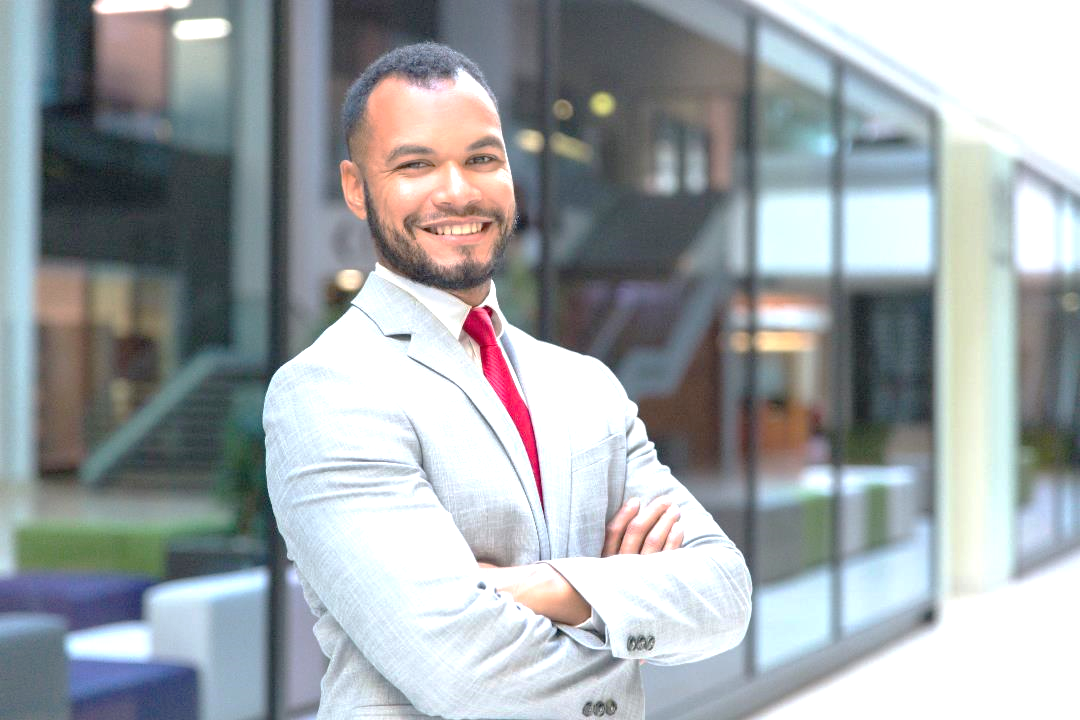 0
Pesquisa de Satisfação e Impacto SEBRAETEC
Objetivos: Avaliar o atendimento ao clientes do Programa SEBRAETEC, procurando identificar seu nível de satisfação e principais resultados obtidos junto aos clientes atendidos.
Público alvo e amostra: 3.853 entrevistas realizadas junto a clientes atendidos pelo Programa no segundo semestre de 2019.
Metodologia: Pesquisa quantitativa. Entrevistas realizadas por telefone (C.A.T.I). A coleta foi realizada entre os dias 31 de janeiro a 21 de fevereiro de 2020.
Margem de erro: O erro amostral é de 1,6% para resultados nacionais. O intervalo de confiança é de 95%.
MAIS INFORMAÇÕES
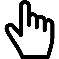 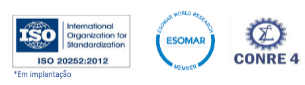 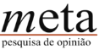 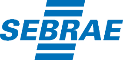 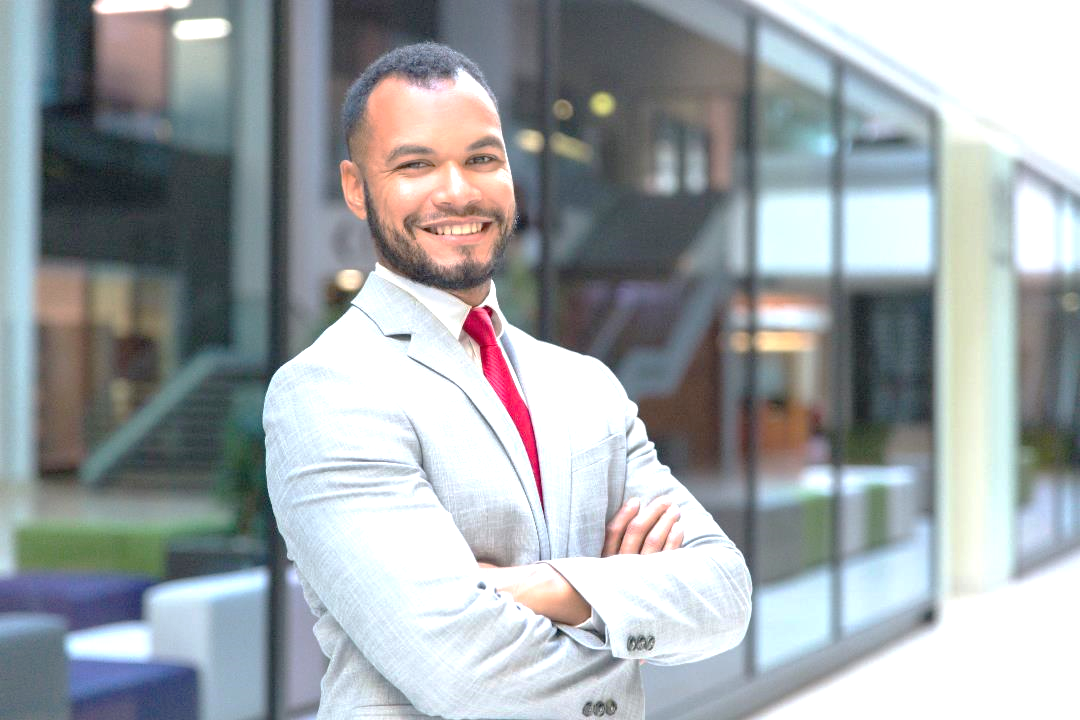 0
Pesquisa de Satisfação e Impacto SEBRAETEC
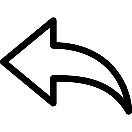 Base de dados: A base de dados utilizada foi fornecida em arquivo XLSX (Excel) contendo 28.120 registros.
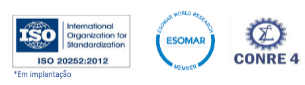 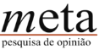 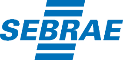 PARTICIPAÇÃO NO PROGRAMA SEBRAETEC
81,5%
Mais de 80% dos entrevistados confirmaram ter participado do SEBRAETEC em 2019.
Participaram  do SEBRAETEC
BASE: 5.780
1  O(a) Sr(a) confirma ter participado do programa SebraeTec em 2019?
FORMA COMO INGRESSOU NO SEBRAETEC
Nacional
UF
Histórico
Quase 2 em cada 5 entrevistados solicitaram participação no SEBRAETEC.

Já cerca de 45% dos entrevistados foram indicados pelo SEBRAE ou por algum consultor do SEBRAE.
Outro, qual?
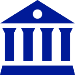 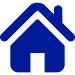 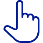 Indicação de outra instituição
Indicação de amigo/familiar
9,5%
4,2%
Q6. O sr. Solicitou sua participação no programa, ou foi indicado? (EST-RU)
BASE: 3.853
FORMA COMO INGRESSOU NO SEBRAETEC
Nacional
UF
Histórico
Maiores % de solicitação do próprio empresário (+50%)
Maiores % de indicação de consultores (+30%)
Maiores % de indicação do SEBRAE (+30%)
Q6. O sr. Solicitou sua participação no programa, ou foi indicado? (EST-RU)
BASE: 3.853
FORMA COMO INGRESSOU NO SEBRAETEC
Nacional
UF
Histórico
Q6. O sr. Solicitou sua participação no programa, ou foi indicado? (EST-RU)
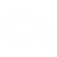 FORMA COMO TOMOU CONHECIMENTO DO SEBRAETEC
Nacional
7  Como o(a) Sr(a) tomou conhecimento do programa SEBRAETEC? (EST-RU)
BASE: 3.853
FORMA COMO TOMOU CONHECIMENTO DO SEBRAETEC
Nacional
UF
Histórico
7  Como o(a) Sr(a) tomou conhecimento do programa SEBRAETEC? (EST-RU)
BASE: 3.853
FORMA COMO TOMOU CONHECIMENTO DO SEBRAETEC
Nacional
UF
Histórico
7  Como o(a) Sr(a) tomou conhecimento do programa SEBRAETEC? (EST-RU)
MOTIVO PELO QUAL SOLICITOU OS SERVIÇOS DO SEBRAETEC
Nacional
UF
Histórico
Ampliar a produção e  melhorar a comunicação com os clientes foram os objetivos mais significativos no momento de solicitar os serviços do SEBRAETEC.
Qual?
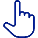 8  Vou citar alguns motivos para que o(a) Sr(a) tenha solicitado o serviço e gostaria que indicasse aquele que mais se enquadra na sua situação (EST – RU)
BASE: 3.853
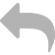 MOTIVO PELO QUAL SOLICITOU OS SERVIÇOS DO SEBRAETEC - Outros
Nacional
8  Vou citar alguns motivos para que o(a) Sr(a) tenha solicitado o serviço e gostaria que indicasse aquele que mais se enquadra na sua situação (EST – RU)
BASE: 239
MOTIVO PELO QUAL SOLICITOU OS SERVIÇOS DO SEBRAETEC
Nacional
UF
Histórico
8  Vou citar alguns motivos para que o(a) Sr(a) tenha solicitado o serviço e gostaria que indicasse aquele que mais se enquadra na sua situação (EST – RU)
BASE: 3.853
MOTIVO PELO QUAL SOLICITOU OS SERVIÇOS DO SEBRAETEC
Nacional
UF
Histórico
8  Vou citar alguns motivos para que o(a) Sr(a) tenha solicitado o serviço e gostaria que indicasse aquele que mais se enquadra na sua situação (EST – RU)
SABIA QUE O CONSULTOR DO SEBRAETEC ERA VIABILIZADO PELO SEBRAE?
Nacional
UF
Histórico
90% dos entrevistados sabiam que se tratava de um consultor viabilizado pelo SEBRAE
90,0%
Q9. O(a) sr(a) sabia que a pessoa que estava prestando serviços para a sua empresa tratava-se de um consultor viabilizado pelo SEBRAE? (ESP – RU)
BASE: 3.853
SABIA QUE O CONSULTOR DO SEBRAETEC ERA VIABILIZADO PELO SEBRAE?
Nacional
UF
Histórico
Q9. O(a) sr(a) sabia que a pessoa que estava prestando serviços para a sua empresa tratava-se de um consultor viabilizado pelo SEBRAE? (ESP – RU)
BASE: 3.853
SABIA QUE O CONSULTOR DO SEBRAETEC ERA VIABILIZADO PELO SEBRAE?
Nacional
UF
Histórico
Q9. O(a) sr(a) sabia que a pessoa que estava prestando serviços para a sua empresa tratava-se de um consultor viabilizado pelo SEBRAE? (ESP – RU)
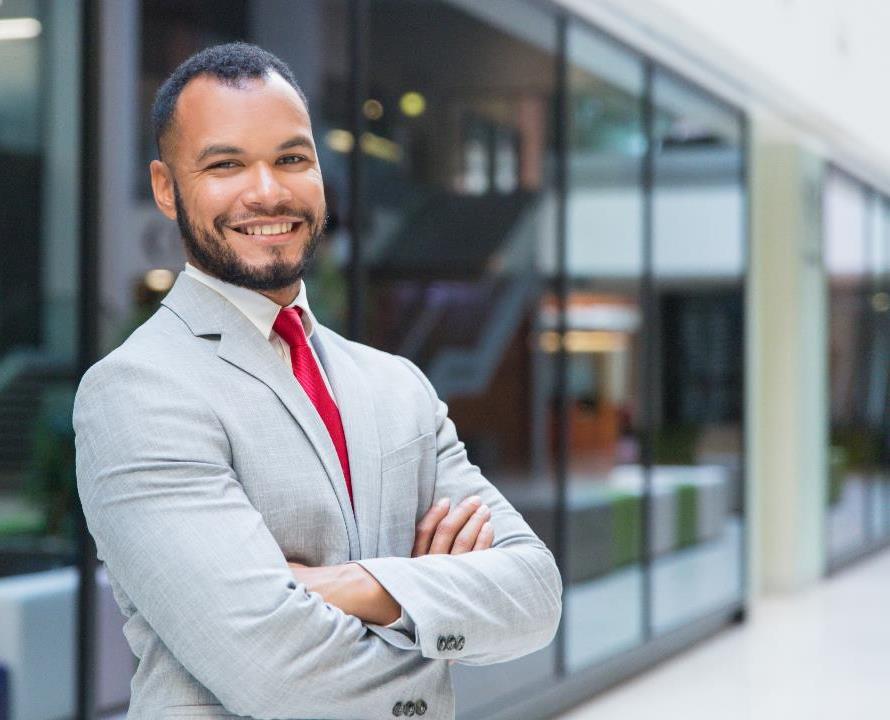 Avaliação do Programa 
SEBRAETEC
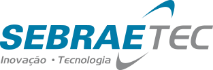 AVALIAÇÃO DA QUALIDADE DO CONTEÚDO DO CURSO/CONSULTORIA DO SEBRAETEC
Nacional
UF
Histórico
Cerca de 3 em cada 4 entrevistados avaliaram a qualidade do conteúdo dos cursos e consultorias do SEBRAETEC com notas altas.
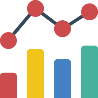 73,6%
MÉDIA

9,0
23,3%
3,1%
Q12 - Em relação à qualidade do conteúdo do curso/ consultoria que o(a) Sr.(a) fez, dê uma nota de 0 a 10, sendo 0 “PÉSSIMO” e 10 “EXCELENTE”.
BASE: 3.845| NS/NR: 08
AVALIAÇÃO DA QUALIDADE DO CONTEÚDO DO CURSO/CONSULTORIA DO SEBRAETEC
Nacional
UF
Histórico
Q12 - Em relação à qualidade do conteúdo do curso/ consultoria que o(a) Sr.(a) fez, dê uma nota de 0 a 10, sendo 0 “PÉSSIMO” e 10 “EXCELENTE”.
BASE: 3.845| NS/NR: 08
AVALIAÇÃO DA QUALIDADE DO CONTEÚDO DO CURSO/CONSULTORIA DO SEBRAETEC
Nacional
UF
Histórico
A nota média para a qualidade do conteúdo do SEBRAETEC registrou uma ligeira queda desde a última avaliação, embora a nota ainda se mantenha alta.
Q12 - Em relação à qualidade do conteúdo do curso/ consultoria que o(a) Sr.(a) fez, dê uma nota de 0 a 10, sendo 0 “PÉSSIMO” e 10 “EXCELENTE”.
SATISFAÇÃO GERAL DOS EMPRESÁRIOS EM RELAÇÃO AO SEBRAETEC
Histórico
Nacional
UF
74,4%
Cerca de ¾ dos entrevistados atribuíram notas altas para a satisfação geral com relação ao Programa SEBRAETEC.
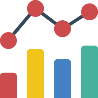 MÉDIA

9,1
22,1%
3,6%
Q13 - Em relação à sua satisfação geral com o curso ou consultoria que fez, atribua uma nota de 0 a 10.
BASE: 3.846| NS/NR:  07
SATISFAÇÃO GERAL DOS EMPRESÁRIOS EM RELAÇÃO AO SEBRAETEC
Histórico
Nacional
UF
Q13 - Em relação à sua satisfação geral com o curso ou consultoria que fez, atribua uma nota de 0 a 10.
BASE: 3.846| NS/NR:  07
SATISFAÇÃO GERAL DOS EMPRESÁRIOS EM RELAÇÃO AO SEBRAETEC
Histórico
Nacional
UF
A nota média para a satisfação geral dos entrevistados em relação ao SEBRAETEC vem apresentando elevação paulatina ao longo da série histórica.
Q13 - Em relação à sua satisfação geral com o curso ou consultoria que fez, atribua uma nota de 0 a 10.
APLICABILIDADE DOS CONHECIMENTOS ADQUIRIDOS DURANTE O SEBRAETEC
Nacional
UF
Histórico
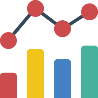 Cerca de metade dos entrevistados avaliaram a aplicabilidade dos conhecimento adquiridos no Programa SEBRAETEC com notas altas.
48,1%
41,4%
MÉDIA

8,3
10,5%
Q14 - O(a) Sr. (a) conseguiu pôr em prática no dia a dia do seu negócio o que aprendeu nesse curso/consultoria? Dê uma nota de 0 a 10, 
sendo que 0 significa “NÃO PÔS NADA EM PRÁTICA” e nota 10 que “PÔS TODOS OS CONHECIMENTOS EM PRÁTICA”.
BASE: 3.801| NS/NR:  52
APLICABILIDADE DOS CONHECIMENTOS ADQUIRIDOS DURANTE O SEBRAETEC
Nacional
UF
Histórico
Q14 - O(a) Sr. (a) conseguiu pôr em prática no dia a dia do seu negócio o que aprendeu nesse curso/consultoria? Dê uma nota de 0 a 10, 
sendo que 0 significa “NÃO PÔS NADA EM PRÁTICA” e nota 10 que “PÔS TODOS OS CONHECIMENTOS EM PRÁTICA”.
BASE: 3.801| NS/NR:  52
APLICABILIDADE DOS CONHECIMENTOS ADQUIRIDOS DURANTE O SEBRAETEC
Nacional
UF
Histórico
A nota média para a aplicabilidade dos conhecimentos adquiridos no SEBRAETEC apresenta crescimento ao longo da série histórica, tendo atingido média de 8,3 entre os atendidos em 2019.
Q14 - O(a) Sr. (a) conseguiu pôr em prática no dia a dia do seu negócio o que aprendeu nesse curso/consultoria? Dê uma nota de 0 a 10, sendo que 0 significa “NÃO PÔS NADA EM PRÁTICA” e nota 10 que “PÔS TODOS OS CONHECIMENTOS EM PRÁTICA”.
AVALIAÇÃO DA EFETIVIDADE DO SEBRAETEC NA EMPRESA
Nacional
UF
Histórico
Quase metade dos entrevistados avaliaram a efetividade do Programa SEBRAETEC com notas altas.
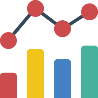 47,4%
40,5%
MÉDIA

8,2
12,1%
Q17 - O curso/consultoria que você fez deu resultados para sua empresa? Melhorou o seu negócio? Dê uma nota de 0 a 10, sendo 0 "NÃO DEU RESULTADO ALGUM" 
e dez “DEU MUITOS RESULTADOS
BASE: 3.725| NS/NR: 128
AVALIAÇÃO DA EFETIVIDADE DO SEBRAETEC NA EMPRESA
Nacional
UF
Histórico
Q17 - O curso/consultoria que você fez deu resultados para sua empresa? Melhorou o seu negócio? Dê uma nota de 0 a 10, sendo 0 "NÃO DEU RESULTADO ALGUM" 
e dez “DEU MUITOS RESULTADOS
BASE: 3.725| NS/NR: 128
AVALIAÇÃO DA EFETIVIDADE DO SEBRAETEC NA EMPRESA
Nacional
UF
Histórico
A nota média para a efetividade do Programa SEBRAETEC apresenta tendência de crescimento desde a primeira pesquisa realizada com atendidos em 2015.
Q17 - O curso/consultoria que você fez deu resultados para sua empresa? Melhorou o seu negócio? Dê uma nota de 0 a 10, sendo 0 "NÃO DEU RESULTADO ALGUM" e dez “DEU MUITOS RESULTADOS
RECOMENDAÇÃO DO SEBRAETEC
Nacional
UF
Histórico
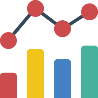 PROMOTORES: 81,5%
Mais de 4 em cada 5 entrevistados mostraram-se promotores do Programa SEBRAETEC.
NPS

77,6
NEUTROS: 14,7%
DETRATORES: 3,9%
Q23. O(A) Sr (a) recomendaria o curso/consultoria do SEBRAETEC para um amigo ou familiar? Atribua uma nota de 0 a 10, onde 0 significa 
“NÃO RECOMENDARIA DE FORMA ALGUMA” e a nota 10 “COM CERTEZA RECOMENDARIA”?
BASE: 3.851| NS/NR: 02
RECOMENDAÇÃO DO SEBRAETEC
Nacional
UF
Histórico
Q23. O(A) Sr (a) recomendaria o curso/consultoria do SEBRAETEC para um amigo ou familiar?
BASE: 3.851| NS/NR: 02
RECOMENDAÇÃO DO SEBRAETEC
Nacional
UF
Histórico
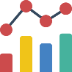 Evolução do NPS
Q23. O(A) Sr (a) recomendaria o curso/consultoria do SEBRAETEC para um amigo ou familiar? Atribua uma nota de 0 a 10, onde 0 significa “NÃO RECOMENDARIA DE FORMA ALGUMA” e a nota 10 “COM CERTEZA RECOMENDARIA”?
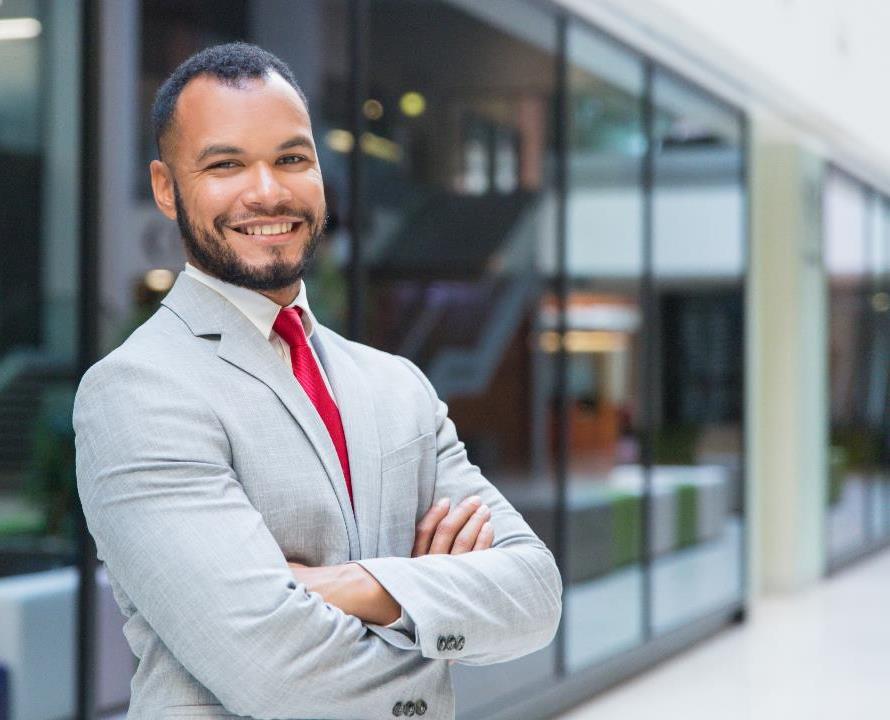 Problemas durante a realização do SEBRAETEC
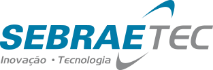 PROBLEMAS DURANTE A REALIZAÇÃO DO SEBRAETEC
Nacional
UF
Histórico
Quais?
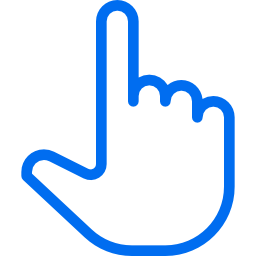 Q10. Ocorreu algum problema durante a realização do curso/consultoria SEBRAETEC?
BASE: 3.853
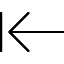 OUTROS PROBLEMAS. QUAIS?
Nacional
Q10. Ocorreu algum problema durante a realização do curso/consultoria SEBRAETEC?
BASE: 159
PROBLEMAS DURANTE A REALIZAÇÃO DO SEBRAETEC
Nacional
UF
Histórico
Q10. Ocorreu algum problema durante a realização do curso/consultoria SEBRAETEC?
BASE: 3.853
PROBLEMAS DURANTE A REALIZAÇÃO DO SEBRAETEC
Nacional
UF
Histórico
Q10. Ocorreu algum problema durante a realização do curso/consultoria SEBRAETEC?
PROBLEMAS DURANTE A REALIZAÇÃO DO SEBRAETEC
Nacional
Por qual motivo foram solucionados apenas parcialmente?
Os problemas foram solucionados?
BASE: 205
BASE: 35
Q11.1. Por que os problemas foram solucionados apenas em parte?
Q11. Os problemas foram solucionados?
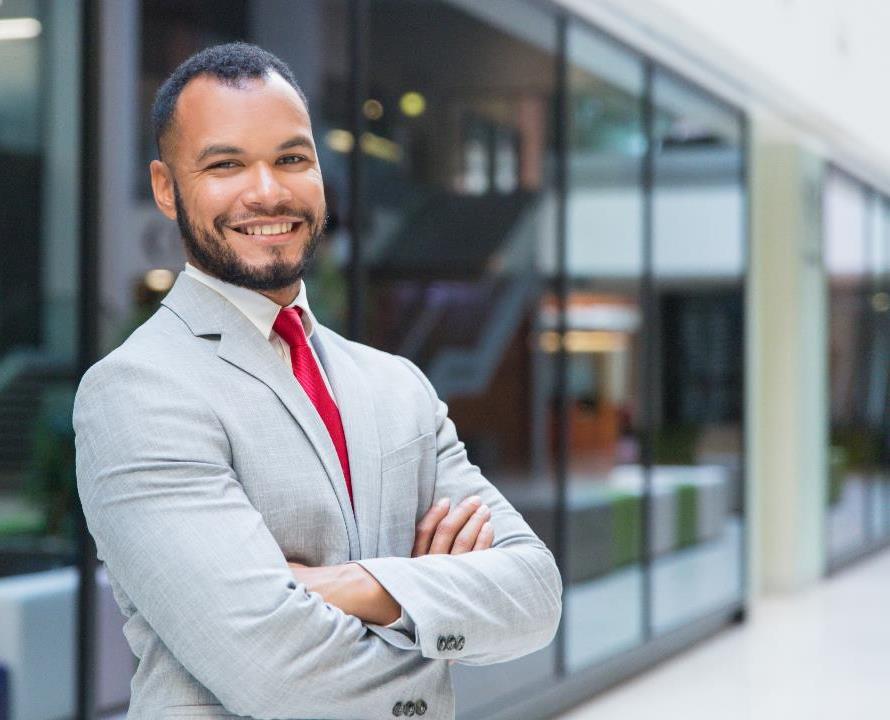 Retorno do valor investido no SEBRAETEC
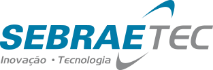 AVALIAÇÃO DO PREÇO COBRADO NO PROGRAMA SEBRAETEC
Nacional
UF
Histórico
Mais de metade dos entrevistados considerou o preço do serviço adequado. Outra parcela considerável – cerca de ¼ dos entrevistados - não teve custos com o SEBRAETEC.
Q15. Em relação, ao valor cobrado o(a) Sr(a) acredita que o programa SEBRAETEC teve um preço:
BASE: 3.853
AVALIAÇÃO DO PREÇO COBRADO NO PROGRAMA SEBRAETEC
Nacional
UF
Histórico
Q15. Em relação, ao valor cobrado o(a) Sr(a) acredita que o programa SEBRAETEC teve um preço:
BASE: 3.853
AVALIAÇÃO DO PREÇO COBRADO NO PROGRAMA SEBRAETEC
Nacional
UF
Histórico
Q15. Em relação, ao valor cobrado o(a) Sr(a) acredita que o programa SEBRAETEC teve um preço:
RETORNO DO VALOR INVESTIDO NO PROGRAMA SEBRAETEC
Nacional
UF
Cerca de ¾ dos entrevistados que realizaram investimento financeiro no SEBRAETEC afirmaram que o valor investido retornou para a empresa, seja em aumento de vendas, melhora na qualidade dos serviços prestados, aumento da produtividade, etc.
Q16. O valor investido para participar do Sebraetec foi retornado para a empresa (com aumento das vendas, melhora da qualidade, aumento da produtividade)?
BASE: 3.124
RETORNO DO VALOR INVESTIDO NO PROGRAMA SEBRAETEC
Nacional
UF
Q16. O valor investido para participar do Sebraetec foi retornado para a empresa (com aumento das vendas, melhora da qualidade, aumento da produtividade)?
BASE: 3.124
PERIODO DE TEMPO PARA RETORNO DO VALOR INVESTIDO NO PROGRAMA SEBRAETEC
Nacional
UF
47,3%
Quase metade dos entrevistados – 47,3% - perceberam retorno do valor investido no SEBRAETEC nos seis primeiros meses após a realização do Programa.
Q16.1. Quanto tempo levou para que seu investimento retornasse para a empresa?
BASE: 2.247
PERIODO DE TEMPO PARA RETORNO DO VALOR INVESTIDO NO PROGRAMA SEBRAETEC
Nacional
UF
Q16.1. Quanto tempo levou para que seu investimento retornasse para a empresa?
BASE: 2.247
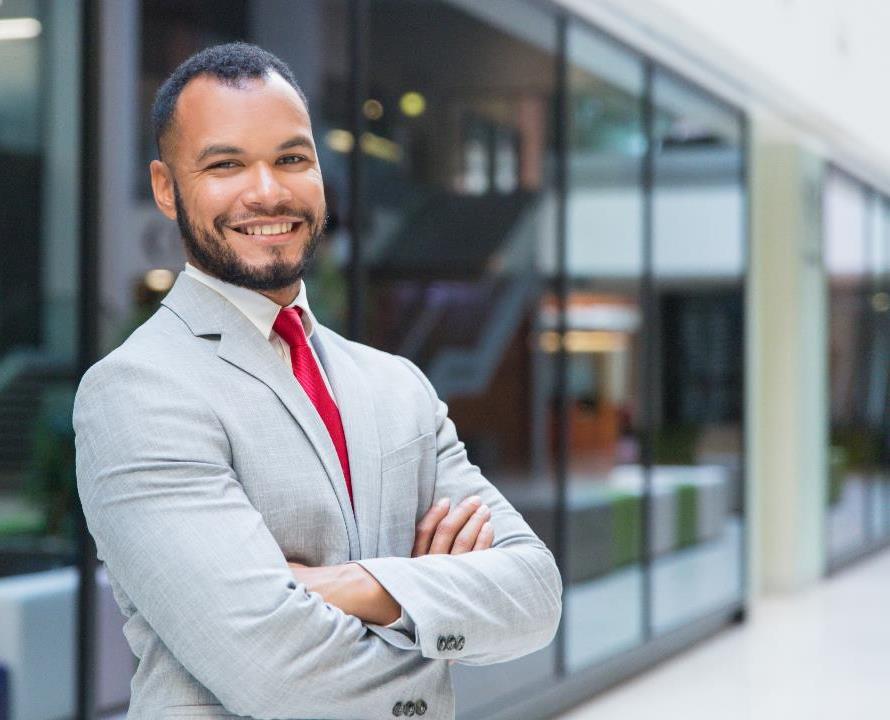 Mudanças realizadas na empresa após o SEBRAETEC
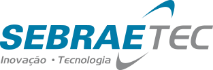 MUDANÇAS NA EMPRESA APÓS O SEBRAETEC
Nacional
UF
Histórico
INOVAÇÕES
DE PRODUTO
INOVAÇÕES
DE PROCESSO
INOVAÇÕES
ORGANIZACIONAIS
INOVAÇÕES
DE MARKETING
Q18 - Eu vou citar algumas mudanças que o(a) Sr(a) possa ter feito na sua empresa como consequência do Programa SEBRAETEC.
BASE: 3.853
MUDANÇAS NA EMPRESA APÓS O SEBRAETEC
Nacional
UF
Histórico
INOVAÇÕES DE MARKETING
INOVAÇÕES DE PRODUTO
INOVAÇÕES DE PROCESSO
INOVAÇÕES ORGANIZACIONAIS
CONTINUA →
Q18 - Eu vou citar algumas mudanças que o(a) Sr(a) possa ter feito na sua empresa como consequência do Programa SEBRAETEC.
BASE: 3.853
MUDANÇAS NA EMPRESA APÓS O SEBRAETEC
Nacional
UF
Histórico
INOVAÇÕES DE PRODUTO
INOVAÇÕES DE PROCESSO
INOVAÇÕES DE MARKETING
INOVAÇÕES ORGANIZACIONAIS
Q18 - Eu vou citar algumas mudanças que o(a) Sr(a) possa ter feito na sua empresa como consequência do Programa SEBRAETEC.
BASE: 3.853
MUDANÇAS NA EMPRESA APÓS O SEBRAETEC
Nacional
UF
Histórico
INOVAÇÕES DE PRODUTO
INOVAÇÕES DE
PROCESSO
INOVAÇÕES
ORGANIZACIONAIS
INOVAÇÕES DE
MARKETING
Q18 - Eu vou citar algumas mudanças que o(a) Sr(a) possa ter feito na sua empresa como consequência do Programa SEBRAETEC.
MUDANÇAS NO FATURAMENTO APÓS PARTICIPAÇÃO NO SEBRAETEC
Nacional
UF
Histórico
Cerca de metade das empresas aumentaram seu faturamento após o SEBRAETEC.
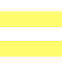 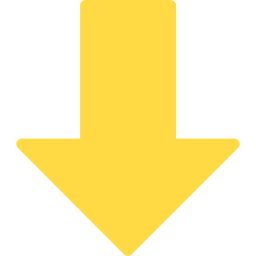 Q20 -  O que aconteceu com o faturamento mensal de sua empresa após sua participação no SEBRAETEC?
BASE: 3.853
MUDANÇAS NO FATURAMENTO APÓS PARTICIPAÇÃO NO SEBRAETEC
Nacional
UF
Histórico
Q19 -  O que aconteceu com o faturamento mensal de sua empresa após sua participação no SEBRAETEC?
BASE: 3.853
MUDANÇAS NO FATURAMENTO APÓS PARTICIPAÇÃO NO SEBRAETEC
Nacional
UF
Histórico
Q19 -  O que aconteceu com o faturamento mensal de sua empresa após sua participação no SEBRAETEC?
INFLUÊNCIA DO SEBRATEC NA MUDANÇA NO FATURAMENTO
Nacional
UF
Histórico
EMPRESAS QUE DIMINUÍRAM O FATURAMENTO
EMPRESAS QUE AUMENTARAM O FATURAMENTO
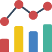 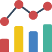 MÉDIA: 8,4
MÉDIA: 5,7
BASE: 1.911|NS: 05
BASE: 94|NS: 05
21.  O fato de ter participado do SEBRAETEC contribuiu para essa mudança no faturamento? Atribua nota de 0 a 10, sendo que a nota 0 significa “não contribuiu em nada” 
e a nota 10 “contribuiu muito”.
INFLUÊNCIA DO SEBRATEC NA MUDANÇA NO FATURAMENTO
Nacional
UF
Histórico
21. O fato de ter participado do SEBRAETEC contribuiu para essa mudança no faturamento?
INFLUÊNCIA DO SEBRATEC NA MUDANÇA NO FATURAMENTO
Nacional
UF
Histórico
EMPRESAS QUE DIMINUÍRAM O FATURAMENTO
EMPRESAS QUE AUMENTARAM O FATURAMENTO
Atendidos
2016
Atendidos
2017
Atendidos
2018
Atendidos
2019
Atendidos
2016
Atendidos
2017
Atendidos
2018
Atendidos
2019
Atendidos
2015
Atendidos
2015
21. O fato de ter participado do SEBRAETEC contribuiu para essa mudança no faturamento? Atribua nota de 0 a 10, sendo que a nota 0 significa “não contribuiu em nada” e a nota 10 “contribuiu muito”.
ESTIMATIVA DE AUMENTO DO FATURAMENTO APÓS O SEBRAETEC
Nacional
UF
Cerca de 1/3 dos entrevistados estimam que o faturamento da empresa aumentou mais de 20% após a participação no SEBRAETEC. 

A média ponderada fica em 20% de aumento no faturamento.
Q22. Qual a estimativa do aumento de faturamento médio que sua empresa conseguiu após a sua participação no Sebraetec?
BASE: 1.916
ESTIMATIVA DE AUMENTO DO FATURAMENTO APÓS O SEBRAETEC
Nacional
UF
Q22. Qual a estimativa do aumento de faturamento médio que sua empresa conseguiu após a sua participação no Sebraetec?
BASE: 1.916
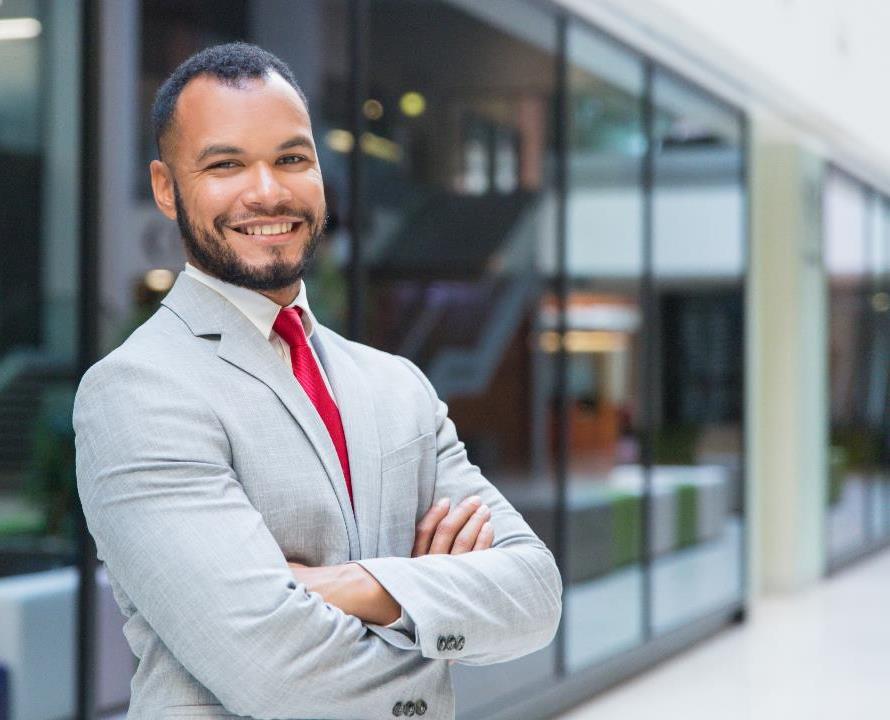 PERFIL DO EMPREENDIMENTO
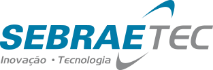 PERFIL DO EMPREENDIMENTO
Setor econômico da empresa
Faturamento mensal da empresa
Q19. Quanto sua empresa fatura por mês aproximadamente?
BASE: 3.853
PERFIL DO EMPREENDEDOR
Idade
Sexo
Q03. Sexo / Q02. Qual sua idade?
BASE: 3.853
PERFIL DO EMPREENDEDOR
Grau de instrução
04. Qual seu grau de instrução?
BASE: 3.853
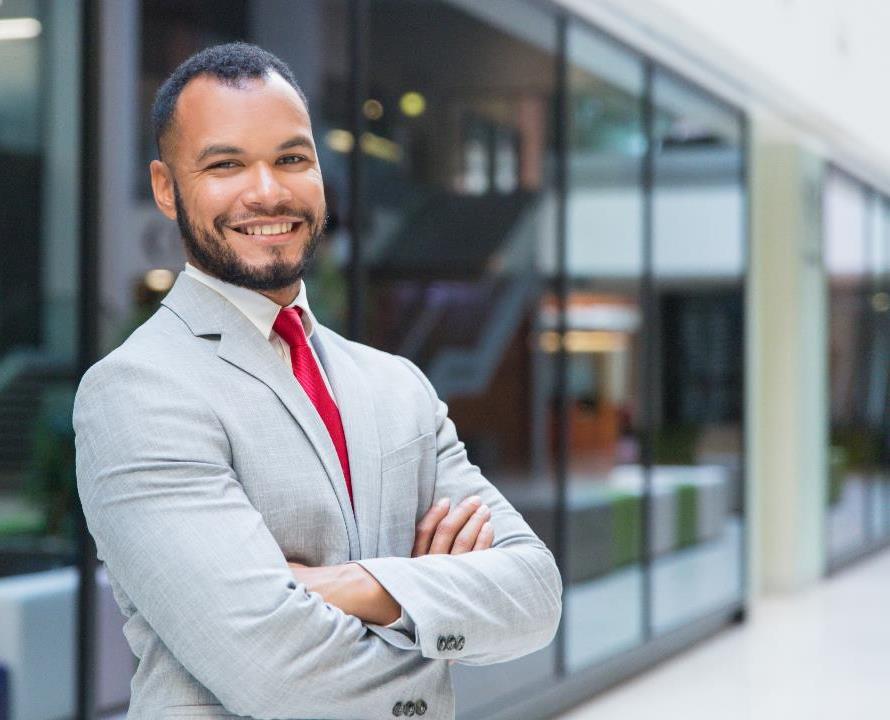 CONSIDERAÇÕES FINAIS
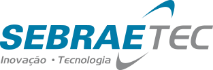 AVALIAÇÃO O SEBRAETEC - Síntese
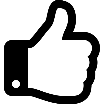 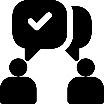 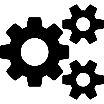 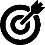 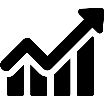 8,2
77,6
9,0
9,1
8,3
SATISFAÇÃO 
GERAL
QUALIDADE DO CONTEÚDO
APLICABILIDADE
EFETIVIDADE
RECOMENDAÇÃO
EVOLUÇÃO DA AVALIAÇÃO DO SEBRAETEC
9,1
9,0
9,0
9,0
Qualidade do conteúdo
8,8
9,1
9,0
9,0
Satisfação geral
8,9
8,7
8,3
8,2
7,9
7,9
Aplicabilidade
7,5
8,2
8,1
Efetividade
7,9
7,8
7,5
78,6
78,3
77,6
Recomendação (NPS)
74,6
71,4
Atendidos em
2017
Atendidos em
2015
Atendidos em
2016
Atendidos em
2018
Atendidos em
2019
CONSIDERAÇÕES FINAIS
01
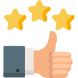 Mais de 45% dos entrevistados tomaram conhecimento do SEBRAETEC via terceiros. Já 37% tiveram conhecimento do Programa por ações oriundas de iniciativas do próprio SEBRAE.
02
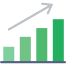 Dois em cada cinco entrevistados solicitaram sua participação no Programa SEBRAETEC. Já outros 25% foram indicados por um consultor.
03
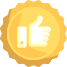 Dentre aqueles que solicitaram participar do SEBRAETEC, a maior parcela visava ampliar a produção do seu negócio (36,8%) ou melhorar a comunicação com o cliente (19,4%).
04
Os valores cobrados pelo Programa SEBRAETEC foram considerados adequados por 60,7% dos entrevistados. 22,8% realizaram o Programa de forma gratuita. Mais de 70% dos respondentes afirmaram que o valor investido no Programa retornou para a empresa.
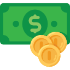 05
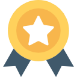 O conteúdo apresentado no SEBRAETEC foi avaliado com nota média 9,0. Aproximadamente 3 em cada 4 entrevistados avaliaram o conteúdo do Programa com notas altas (9 e 10).
CONSIDERAÇÕES FINAIS
06
A satisfação geral com o SEBRAETEC alcançou nota média de 9,1, em uma escala de 0 a 10. Este foi o melhor resultado registrado para este aspecto da avaliação ao longo da série histórica da pesquisa.
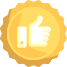 07
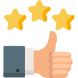 A aplicabilidade dos conhecimentos adquiridos durante o SEBRAETEC obteve nota média de 8,3. Quase metade dos entrevistados avaliaram este aspecto com notas altas. Este foi o melhor resultado registrado ao longo da série histórica da pesquisa.
08
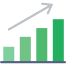 A efetividade do SEBRAETEC em termos de geração de resultados para a empresa, alcançou nota média de 8,2. Este foi o melhor resultado registrado ao longo da série histórica da pesquisa.
09
As principais mudanças implementadas na empresa como consequência do programa SEBRAETEC referem-se a inovações de produto (melhora na qualidade de produtos e serviços) e inovações organizacionais (melhora no atendimento ao cliente).
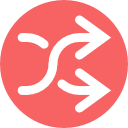 10
A maioria dos entrevistados (49,5%) afirmou que o faturamento da empresa aumentou após participação no programa SEBRAETEC. Os empresários que viram seu faturamento aumentar após o Sebraetec tendem a atribuir este aumento à participação no Programa.
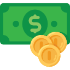 CONSIDERAÇÕES FINAIS
11
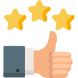 A recomendação do SEBRAETEC por parte dos entrevistados alcançou NPS de 77,6. Este resultado representa uma ligeira queda em relação aos resultados alcançados na edição anterior da pesquisa, quando o NPS registrou seu patamar mais elevado na série histórica.
12
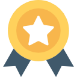 Mais de 80% dos entrevistados mostraram-se promotores do Programa SEBRAETEC, avaliando a possibilidade de indicação do serviço com notas altas (9 e 10).
13
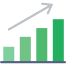 De modo geral, a comparação dos índices da atual edição da pesquisa com os resultados registrados ao longo da série histórica apontam para uma escalada paulatina dos indicadores de Satisfação, Aplicabilidade e Efetividade do SEBRAETEC.
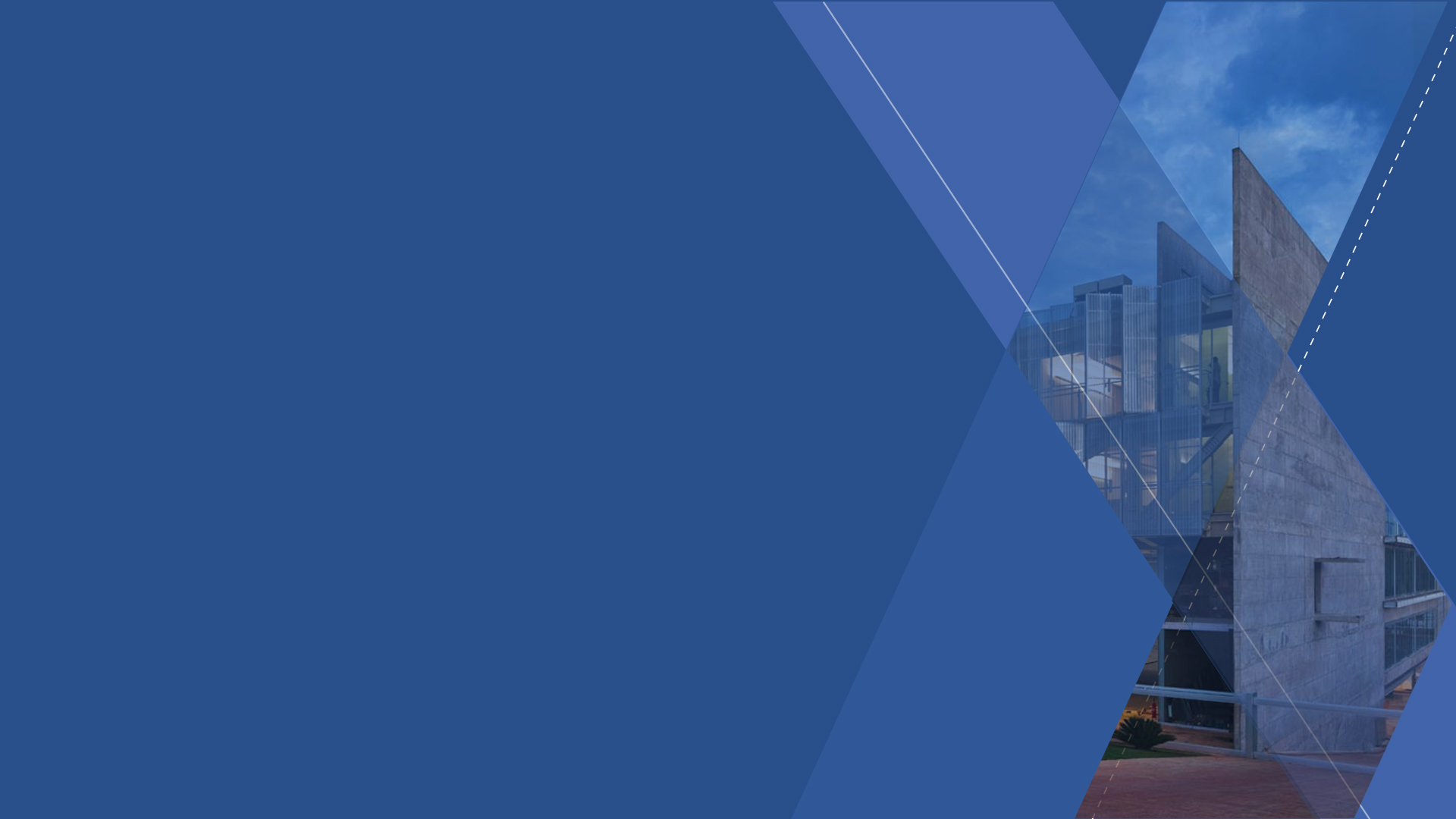 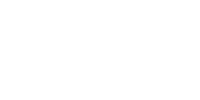 Equipe UGE
Dênis Pedro Nunes

Equipe da Unidade de Inovação
Arthur Guimaraes Carneiro
A pesquisa de satisfação e impacto do Sebraetec é produto da Unidade de Gestão Estratégica do Sebrae Nacional, em conjunto com a Unidade de Inovação do Sebrae Nacional.
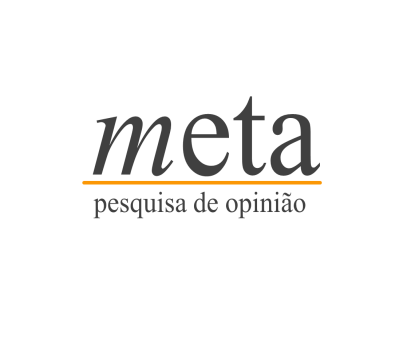